CLASS – B.COM 4TH SEM
SUBJECT – COMPUTERISED ACCOUNTING SYSTEM
TOPIC – PAYROLL IN TALLY ERP 9

BY PROF. NEETU BHATIA (MANOCHA)
COMPUTER DEPARTMENT

I.B. (PG) COLLEGE, PANIPAT
KURUKSHETRA UNIVERSITY, KURUKSHETRA
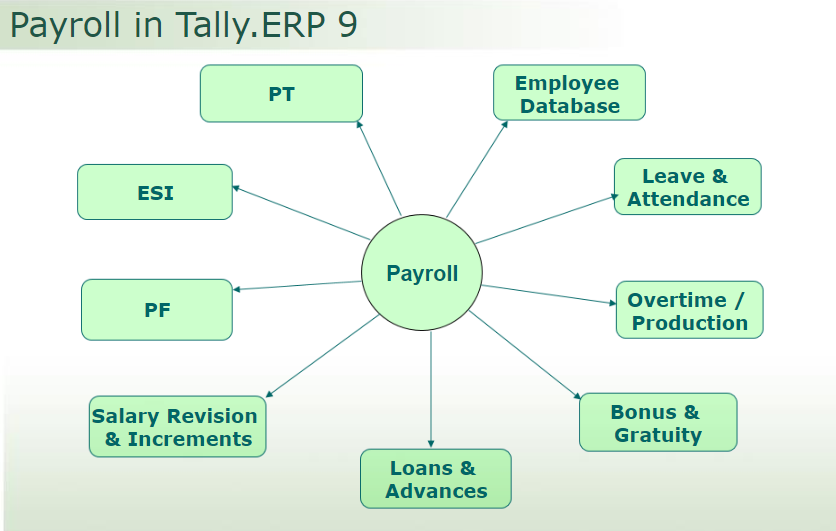 Features of Payroll 

Instant Access to Employee Information
Pay the right amount - on time
Improve employee satisfaction – manage Increments and Arrears 
On time recovery of loans and advances
Meet all accounting and Regulatory norms – instantly 
Payroll and Statutory Reports
Instant Access to Employee Information 

Centralised Database for Employees 
Instant access to Personal, Statutory and Expat details 
Manage Employees by Groups, Designation, Location and Shifts etc. 
Complete lifecycle support - Joining to Resignation 
Manage – Attendance, Leave, Overtime and Production details
Pay the right amount - on time 

SalaryCalculation as per your specific business needs 
Flexibility to define the method of Salary Calculation 
Payment Advice to bank- for on time Salary Payment 
Email Payslips to Employees on click of a button
Improve employee satisfaction 

Handle Salary Revision - both prospective and retrospective 
Instant Arrears Calculation 
Manage the impact of Salary increment on PF, ESI and PT 
Handle Bonus and Gratuity
On time recovery of loans and advances 

Flexible options for Loan recovery (fixed EMI or User defined) 
Recover Loan while processing payroll or separately 
Facility to track the Loans recovered
Meets accounting and Regulatory norms -instantly 

Integrated with Accounts – save time 
Compliance for PF, ESI and PT as per the central and state rules 
All required Payroll and Statutory Reports and Forms are provided
Payroll and Statutory Reports - 1 
Payroll Reports 
Pay Slip
 Pay Sheet 
Payroll Statement 
Payment Advice 
Payroll Register 
Employee Profile 
Employee Pay Head Breakup 
Pay Head Employee Breakup 
Attendance Reports
Attendance Sheet 
Attendance Register
Payroll and Statutory Reports - 2 
Expat Reports 
Passport Expiry 
Visa Expiry 
Contract expiry 
PF Reports 
Form 5 
Form 10 
Form 12A 
Monthly Statement 
Form 3A (hard copy and E-return format) 
Form 6A 
Computation
Payroll and Statutory Reports - 3
ESI Reports 
Form 3 
Monthly Statement 
Form 5 
Form 6 
Computation 
Professional Tax 
Computation sheet 
Statement 
Gratuity 
Gratuity Summary
Upcoming Enhancements - 1 
1. Leave Management (all scenarios) 
Encashable / Non Encashable 
Carry Forward / No Carry Forward 
Accrual method – Monthly, Quarterly, Half yearly, Yearly
Compensatory Holidays 
2. Employee Details 
Employee Auto Numbering 
Photo 
Other statistics 
3. Multi-classification for Employees with History 
4. Formulae Builder
Upcoming Enhancements - 2 

1. CTC Based Calculation 
2. New Pay Process 
Single click 
Category-wise process
Selective Employees 
Full & Final Settlement 
3. Employee Self Service 
4. Pay Slip Designer 
5. Incremental Slab calculation
THANK
YOU